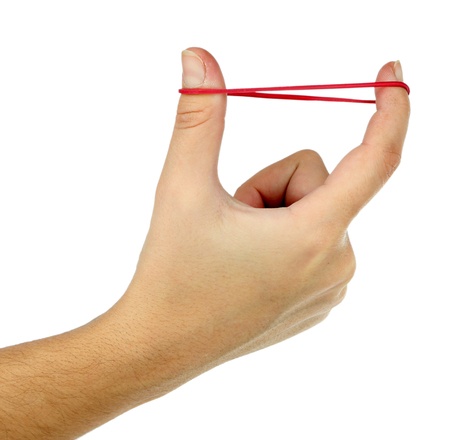 أحكام المـــــدود(2)المد الفرعي والمد المتصل
د. هاله رجب
2021-10-11
1
عناصر المحاضرة
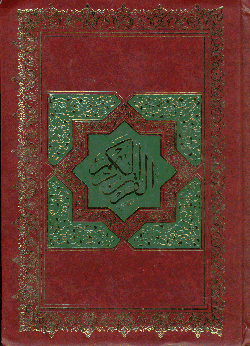 تعريف المد الفرعي
 أقسام المد الفرعي
المد المتصل
2021-10-11
2
المد الفرعيAl-Madd al-Far’i (secondary)
2021-10-11
3
المد الفرعيAl-Madd al-Far’I (secondary)
أنواع المدود Types of Mudood
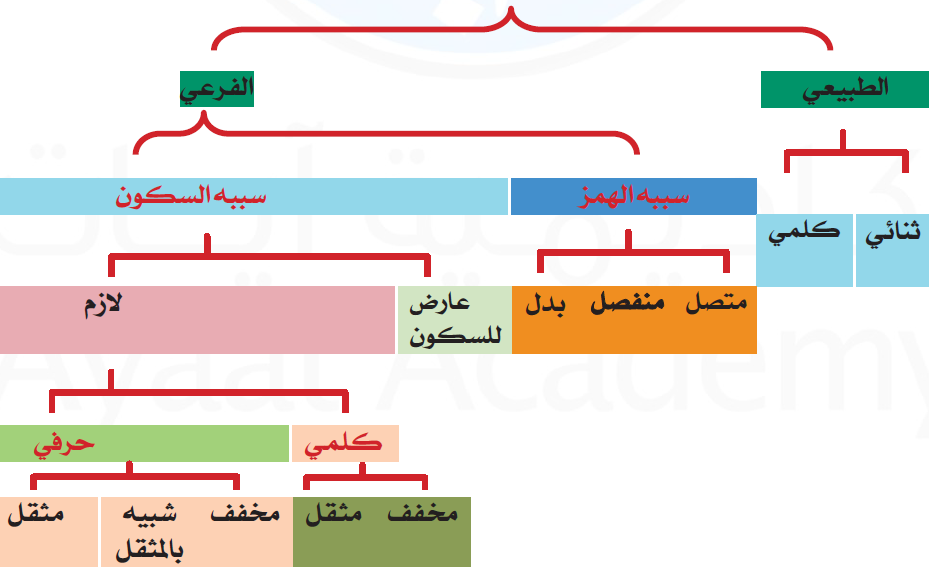 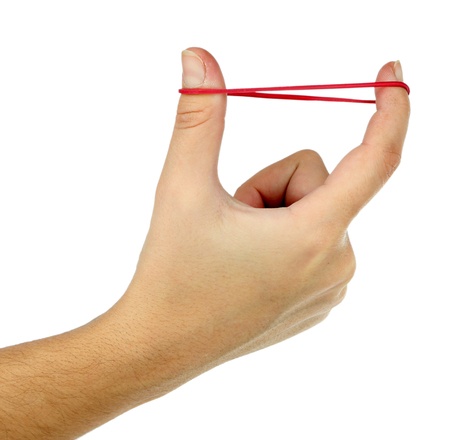 المد الزائد عن المد الأصلي 
لسبب من همز أو سكون
Longer than Al-Madd Al-Tabee’ee for a reason (hamz or sukoon)
والسماءَ بنيناها  -  لا يشعروْنْ
لا تقوم ذات الحرف إلا به، 
ولا تستقيم الكلمة إلا بوجوده، 
ولا يتوقف على سبب من همز أو سكون
Necessary for the proper pronunciation of the letter and is needed for the word to be correct. 
It is NOT based on a reason e.g. the presence of a hamz or sukoon
قـَـالَ الله - يقـُـوْلَ الرسول -  قـِـيْـلَ لهم
المد الفرعيAl-Madd al-Far’I (secondary)
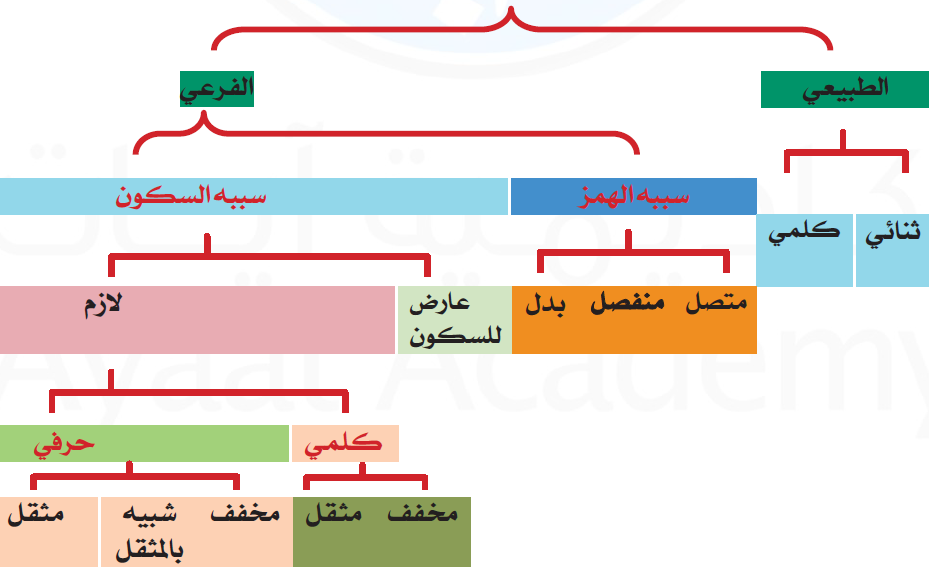 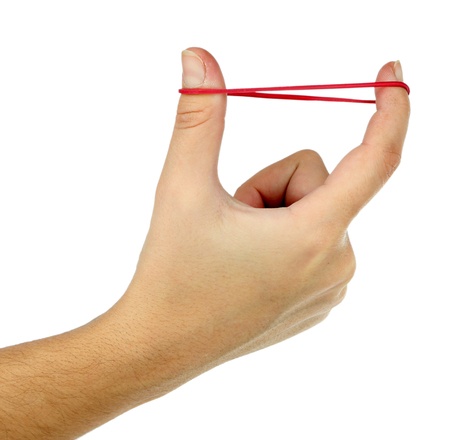 المد الفرعيAl-Madd al-Far’I (secondary)
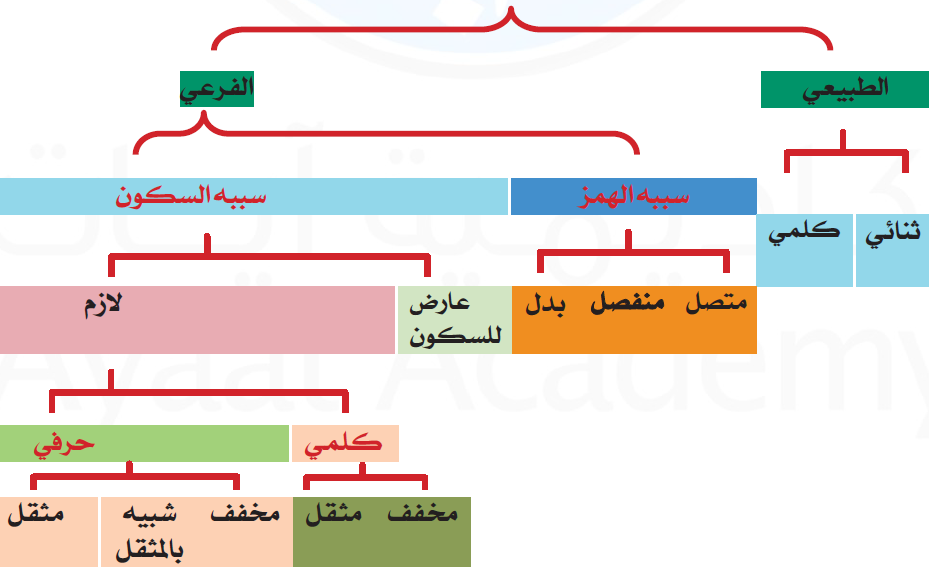 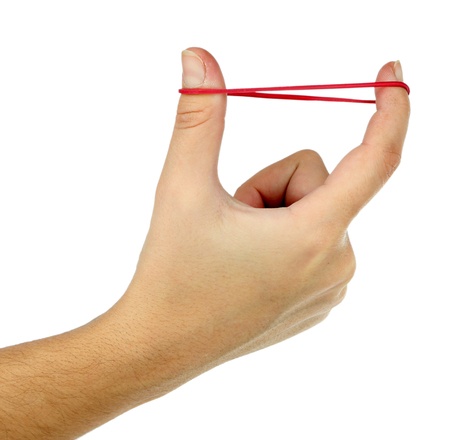 المد الفرعيAl-Madd al-Far’I (secondary)
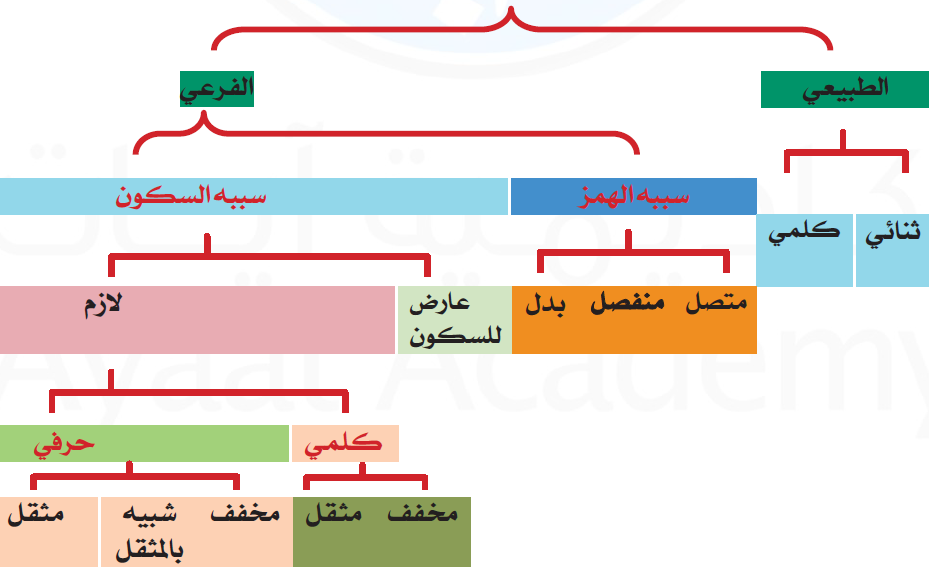 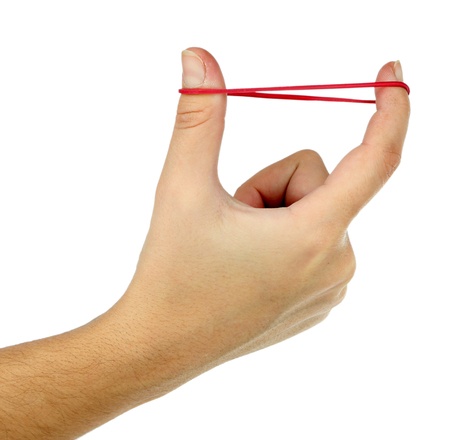 المد الفرعيAl-Madd al-Far’I (secondary)
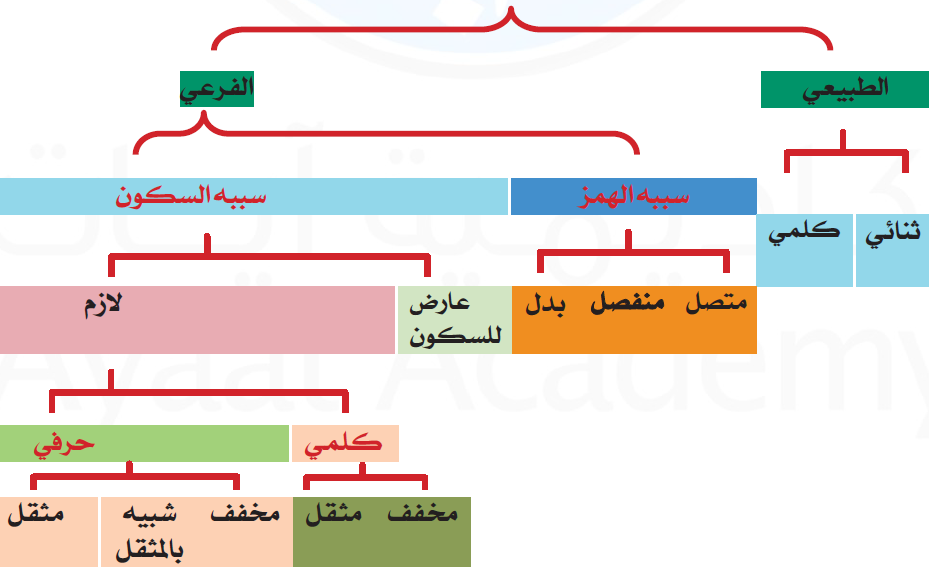 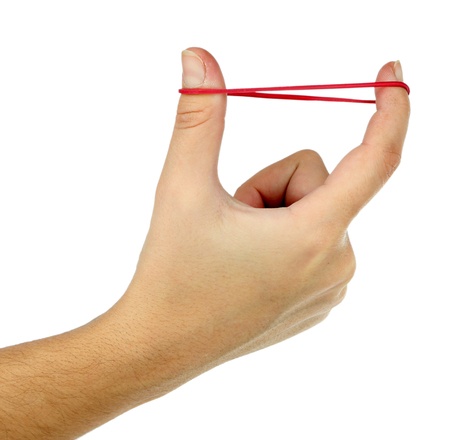 المدُّ المتصل Al-Madd Al-Muttasil(Connected)
2021-10-11
9
المدُّ المتصل Al-Madd Al-Muttasil (Connected)
أن يقع بعد حرف المد همز 
متصل به في كلمة واحدة
A hamzah follows a madd letter
 in the same word
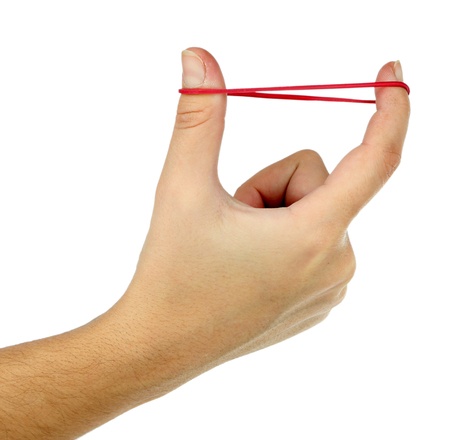 تعريفه
Definition
المدُّ المتصل Al-Madd Al-Muttasil (Connected)
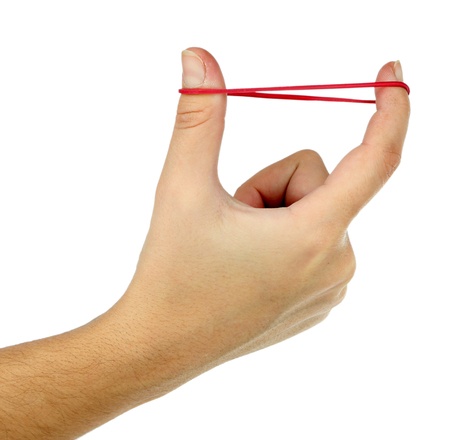 لاتصال سبب المد (الهمزة) 
بحرف المد في نفس الكلمة
Because the hamzah that causes the Madd is connected to the letter of Madd in the same word
سبب تسميته
Reason for
the Name
المدُّ المتصل Al-Madd Al-Muttasil (Connected)
الوجوب
يجب المد بمقدار 4 أو 5 حركات
وإذا كان الهمز متطرفاً موقوف عليه
جاز مده 6 حركات
Obligatory
It should be stretched 4-5 Harakah (counts)
If the Hamzah is at the end of the word and we stopped on it, Madd can be stretched up to 6 Harakah (counts)
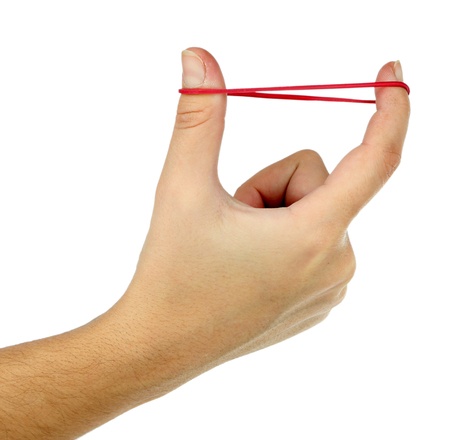 حكمه
Its Rule
المدُّ المتصل Al-Madd Al-Muttasil (Connected)
قَآئِماً         ٱلسَّمَآءِ
سِيٓ‍َٔتۡ        وَجِاْيٓءَ
سُوٓء
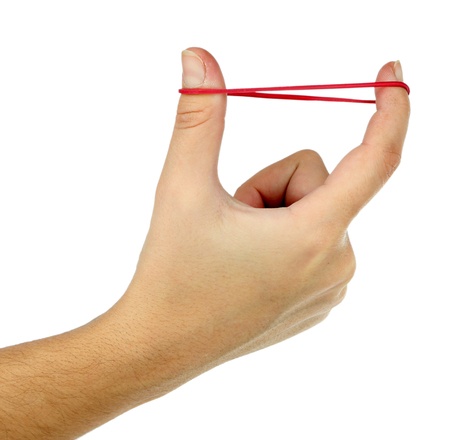 أمثلته
Examples
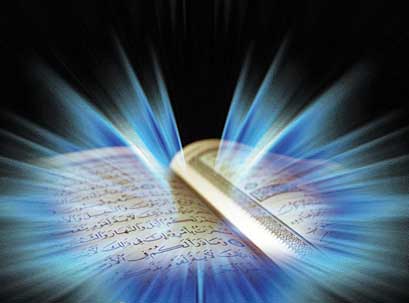 والله من وراء القصد
وهو يهدي السبيل
Jazakom Allah Khairan